Моніторинг навчальних досягнень здобувачів освіти 1-х – 11-х класів за І семестр 2023/2024 н.р.
2
3
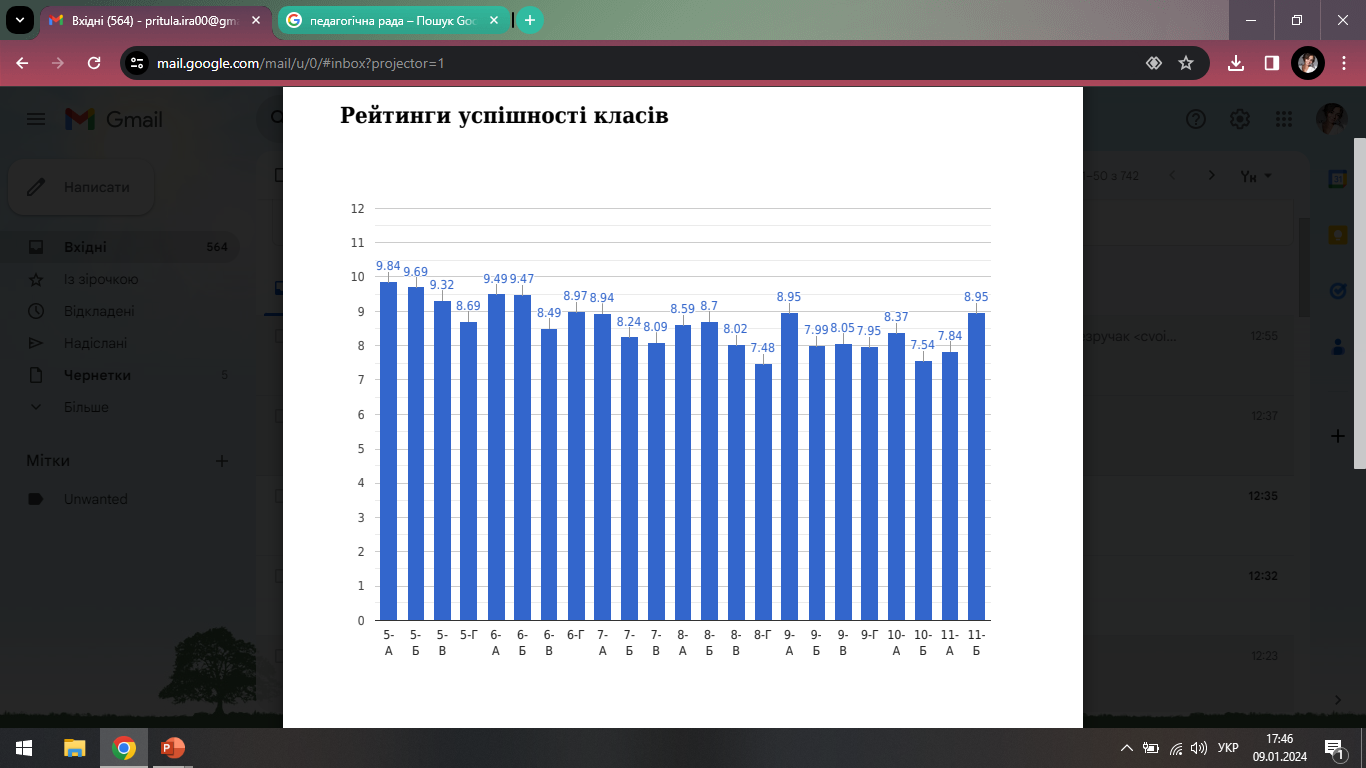 Рейтинг успішності Чернівецького ліцею №18 за І семестр 2023/2024 н.р.
4
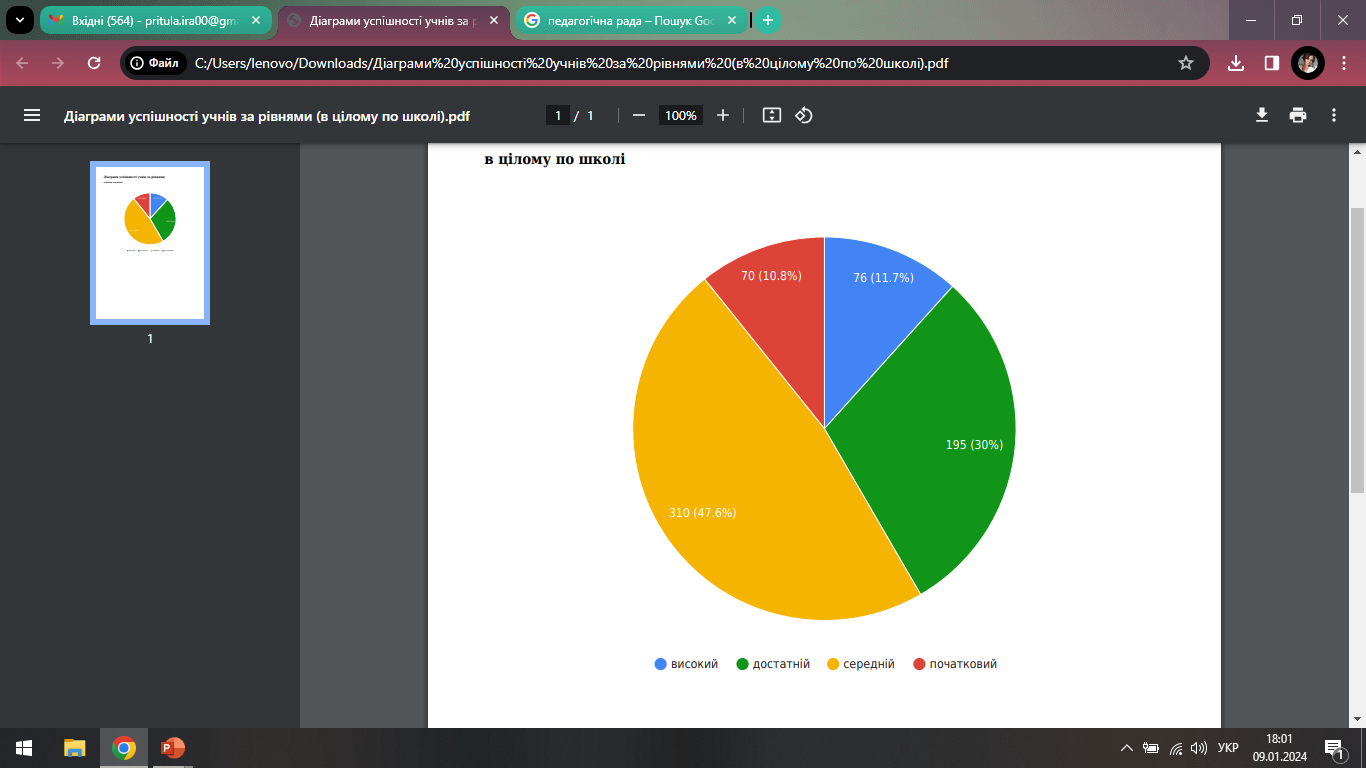 Діаграма успішності учнів Чернівецького ліцею №18 за рівнями навчальних досягнень в І семестрі 2023/2024 н.р.
5
Динаміка успішності класів I семестр (2023-2024) порівняно з II семестром (2022-2023)
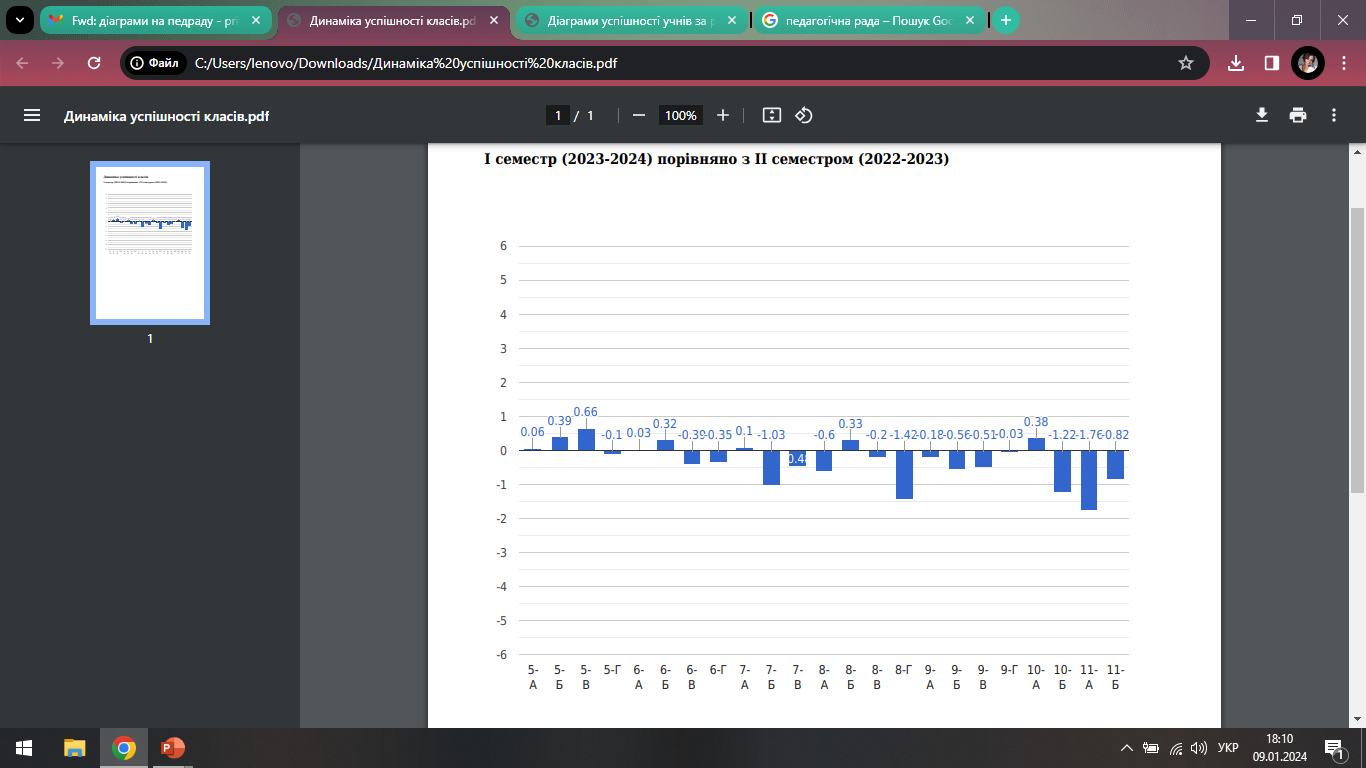 6
Претенденти насвідоцтво з відзнакою
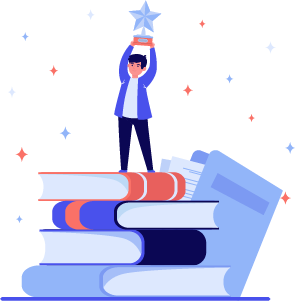 7
Претенденти на нагородження золотою медаллю “За високі досягнення у навчанні”
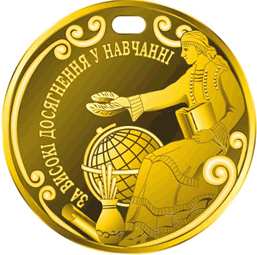 8
Діагностика контрольних замірів навчальних досягнень учнів з української мови
Діагностика контрольних замірів навчальних досягнень учнів з математики
Діагностика контрольних замірів навчальних досягнень учнів з англійської мови